Светлая Пасха
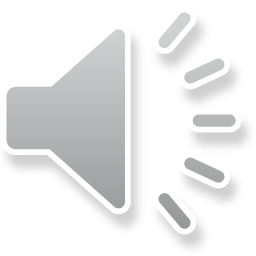 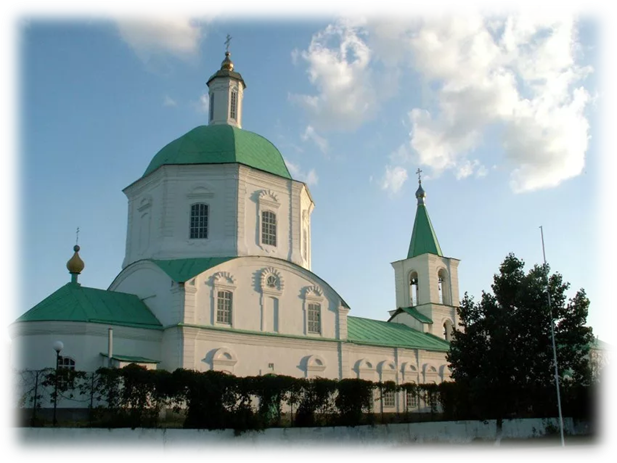 Воспитатель: Афонина Т.А.
Когда-то традиции передавались в семье из поколения в поколение – «из уст в уста», «от сердца к сердцу». 
Народные праздники знакомят детей с существующими традициями и обычаями русского народа, помогают донести до ребёнка высокие нравственные идеалы. Мы, взрослые должны познакомить детей с историей нашей Родины, научить пользоваться богатством культурных традиций.
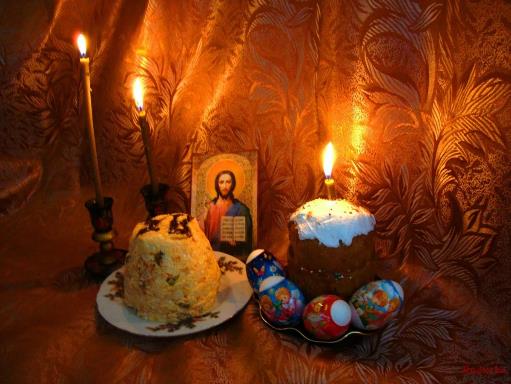 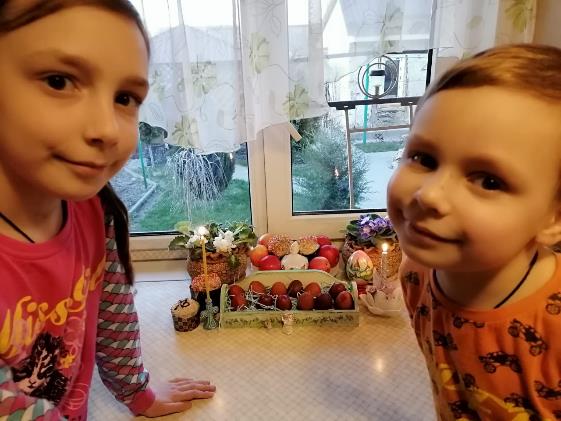 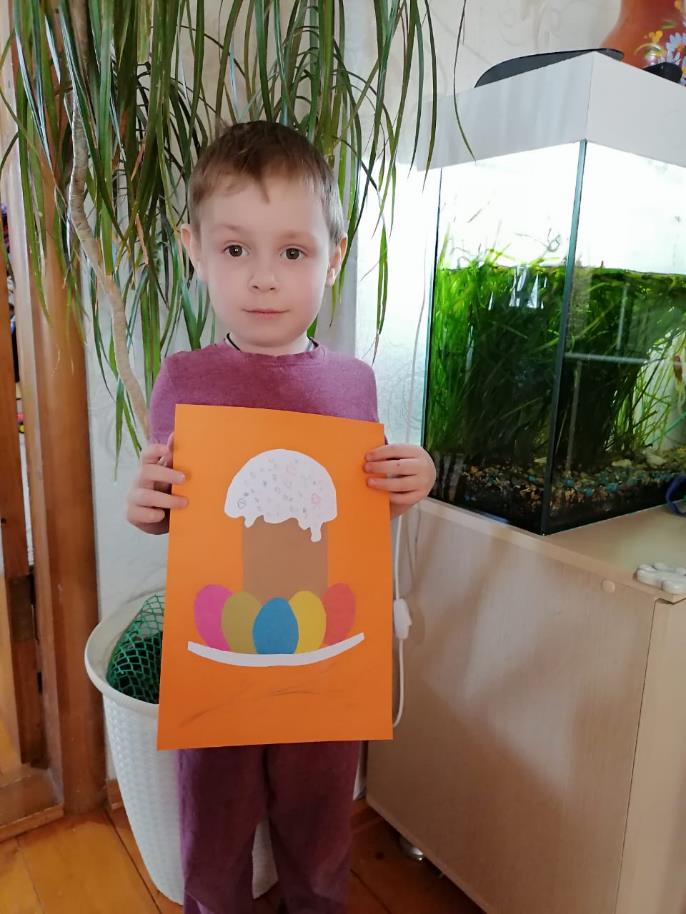 На столе кулич душистый,
           Горка крашенных яиц,
           В этот праздник, светлый, чистый
           Не увидишь хмурых лиц
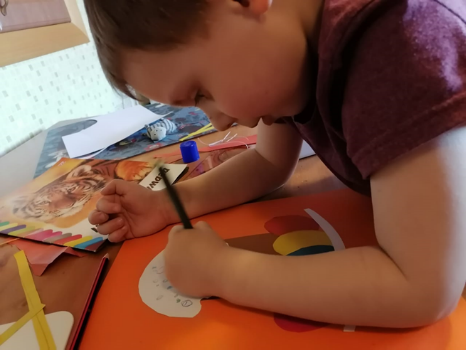 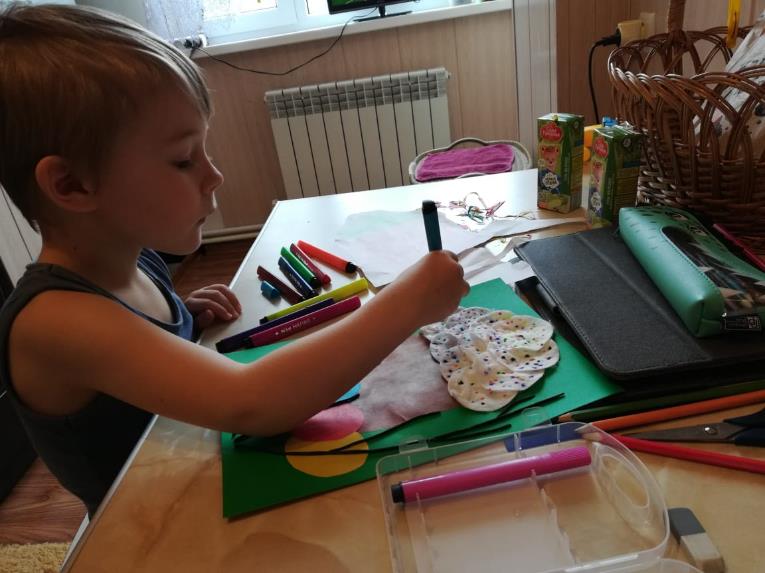 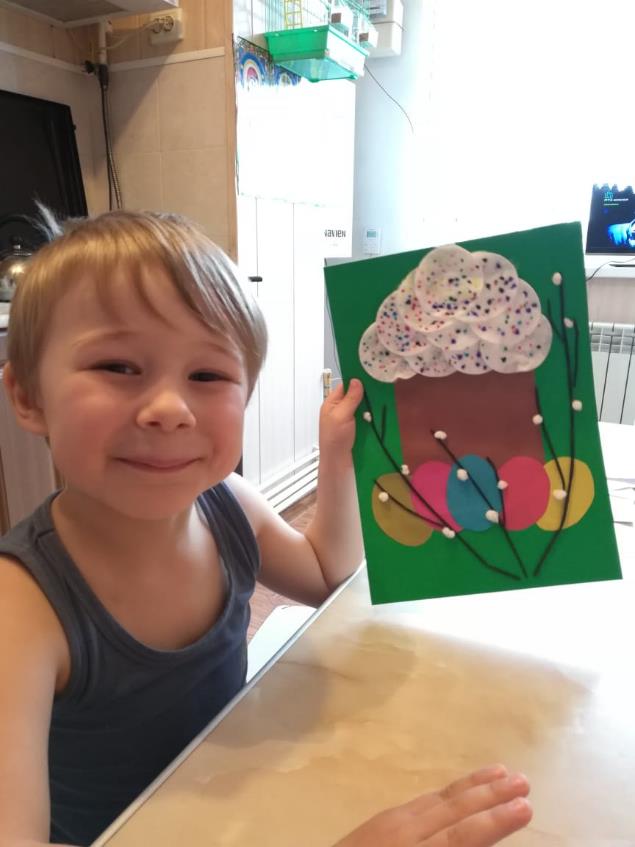 Словно яркая раскраска,К нам домой  явилась пасха.Принесла в своём лукошке,Яйца, булочки, лепёшки, Пироги , блины и чай.Пасху весело встречай!
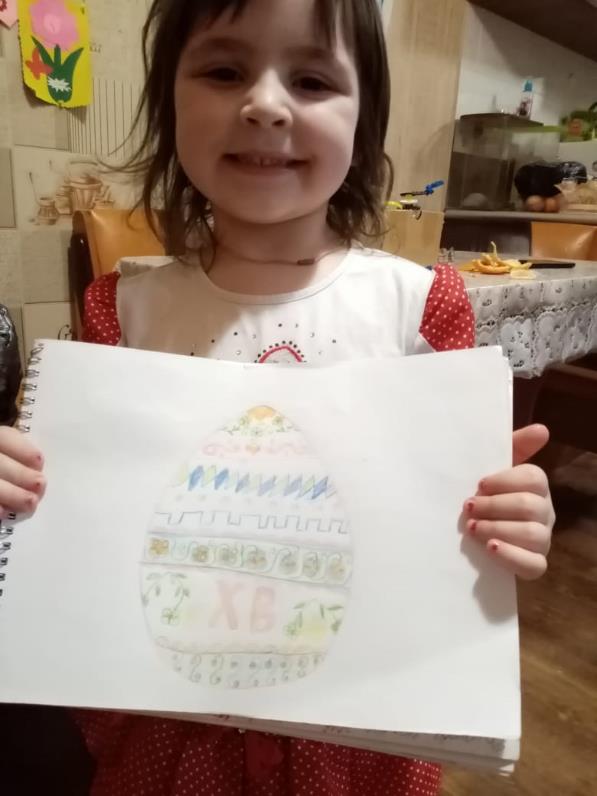 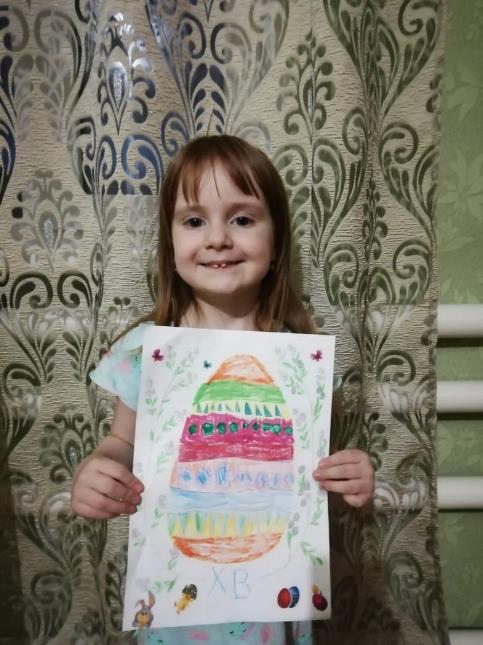 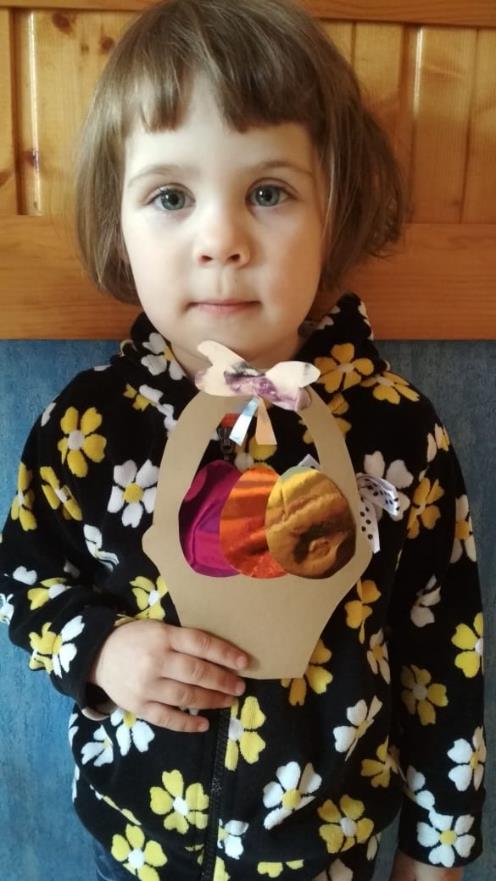 Жив Христос и верят люди
         Коль расстанемся со злом
         Жизнь продлится. Вечным будет
         Мир с любовью и добром
Теплом лучей пришла весна,Кулич и пасху принесла.Красиво яйца расписала,И с нами Бога прославляла!
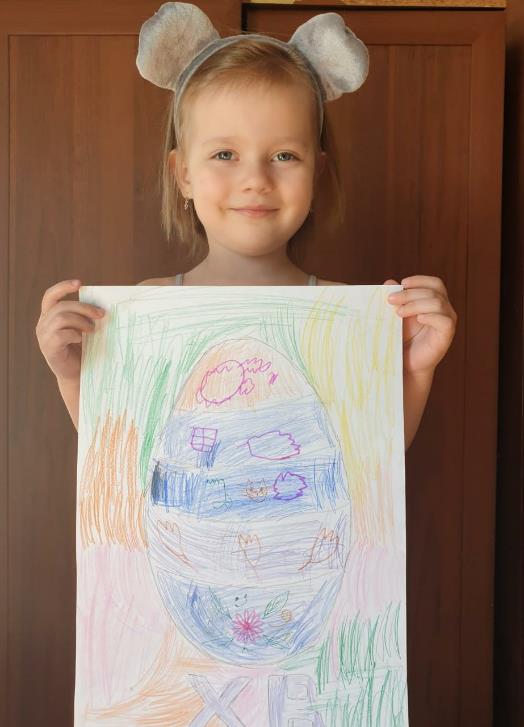 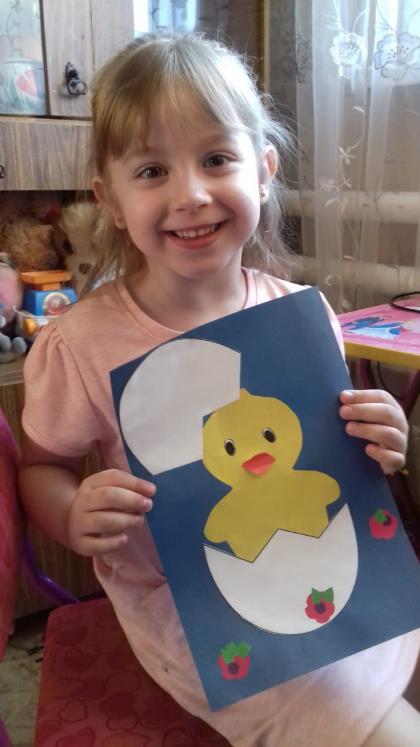 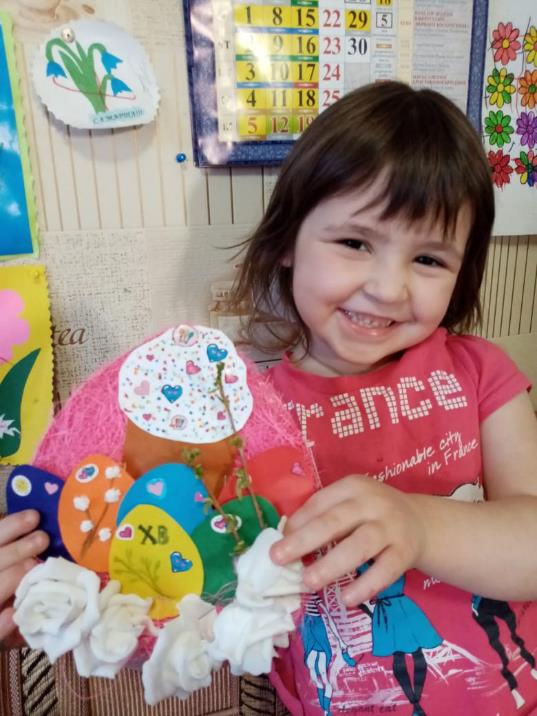 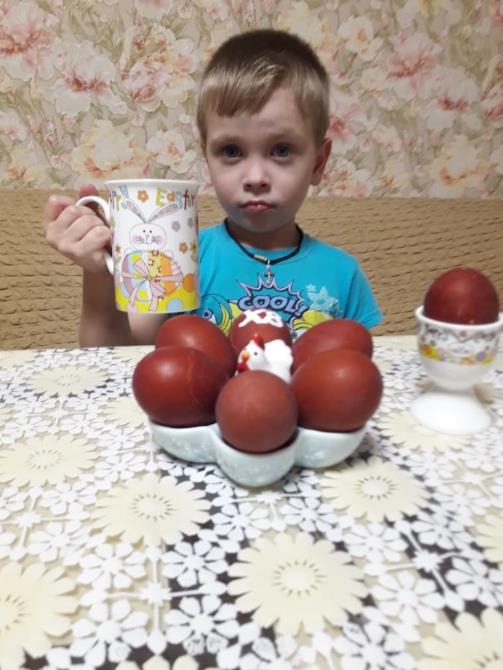 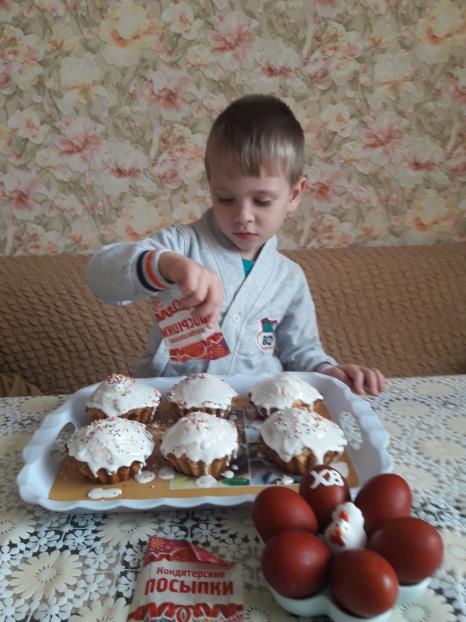 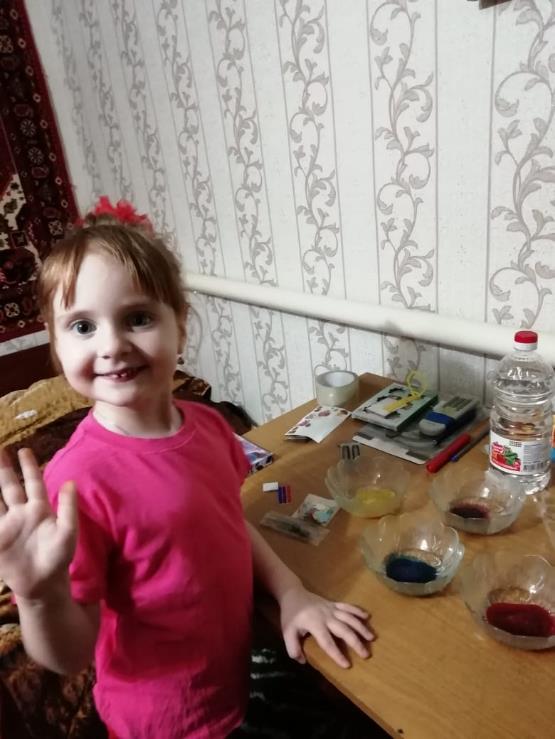 В светлый праздник Воскресенья
Подарю своим друзьям
По яичку, с поздравленьем
И скажу: «Раскрасил сам»
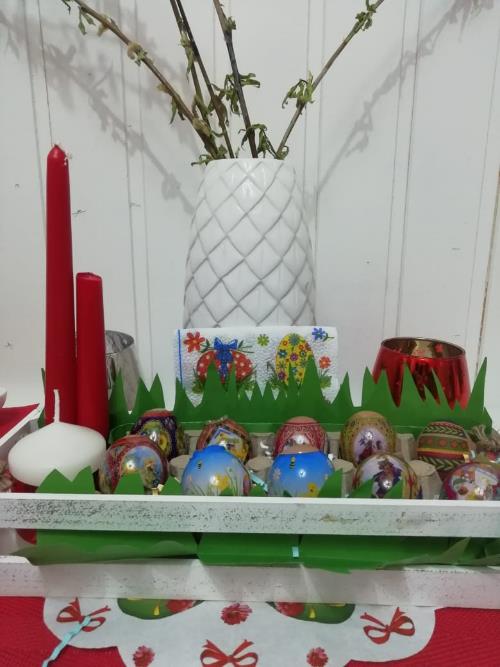 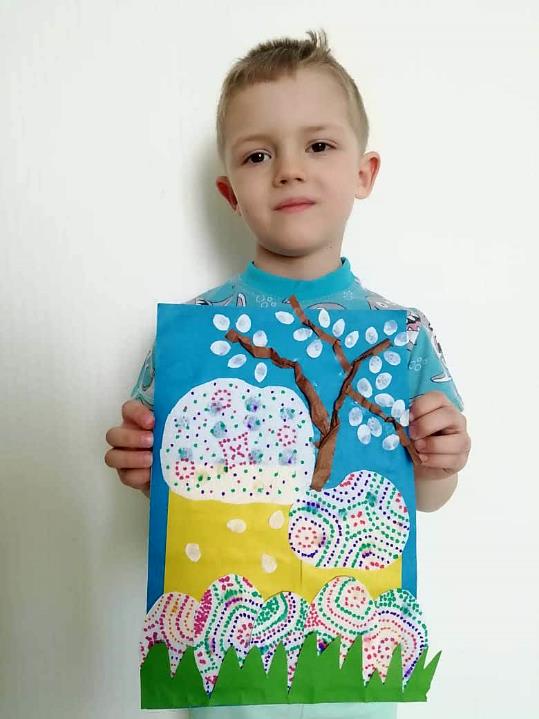 Пасха. Празднично кругом. Чистотой сверкает дом. Вербы на столе и пасха… Так светло и так прекрасно!
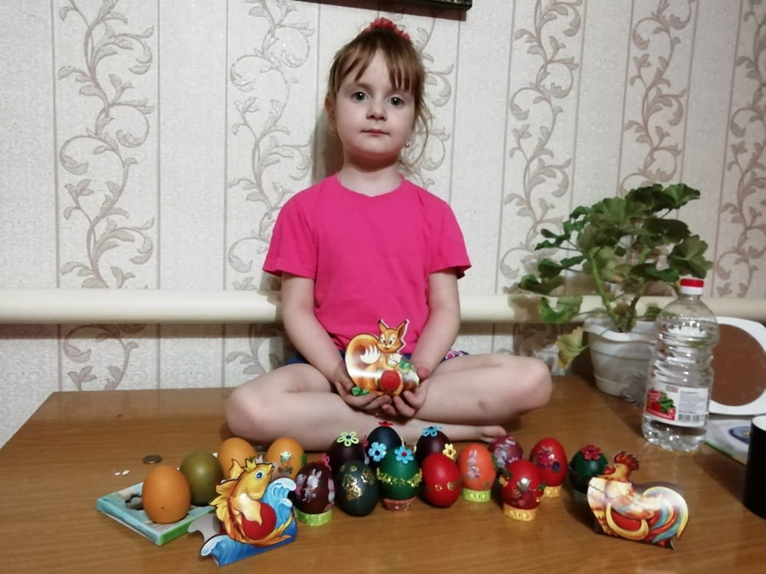 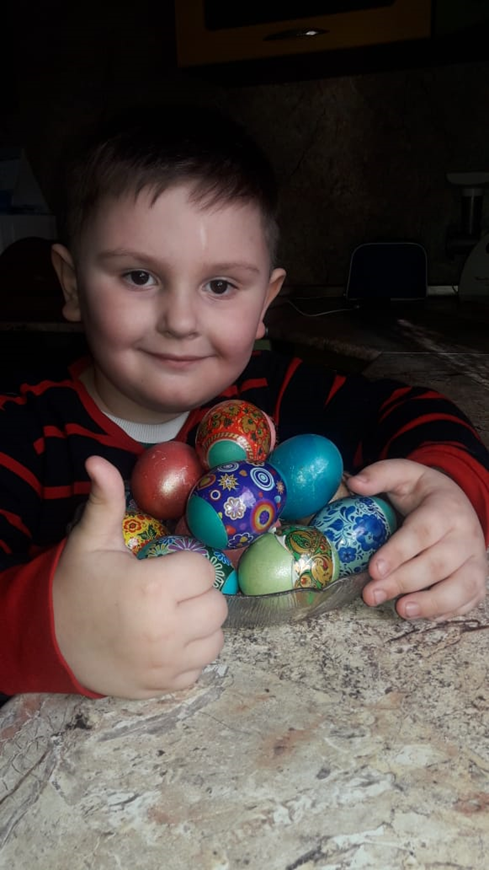 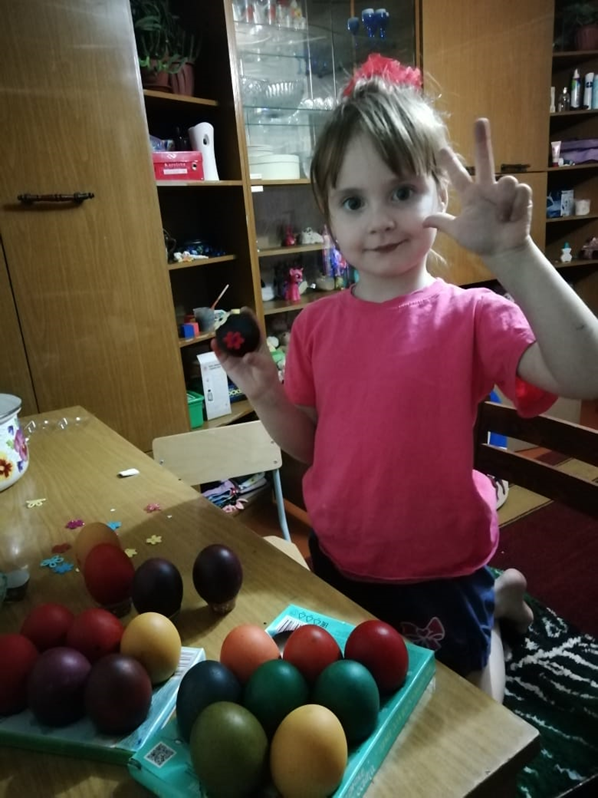 На столе кулич душистый, Горка крашеных яиц. В этот праздник светлый, чистый Не увидишь хмурых лиц.
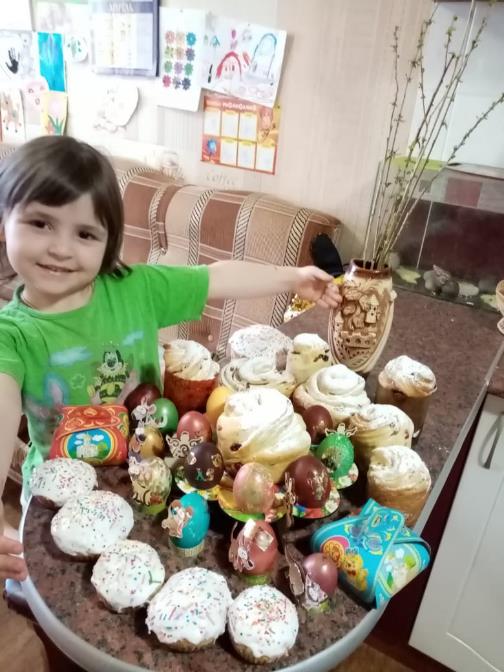 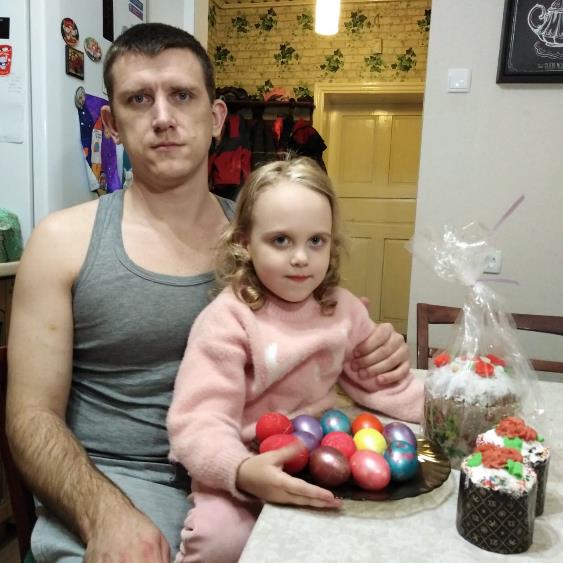 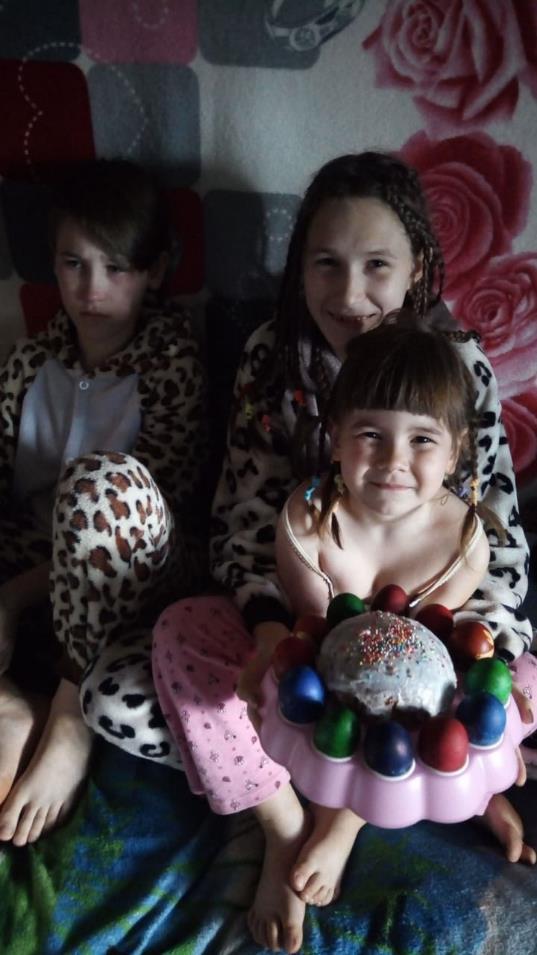 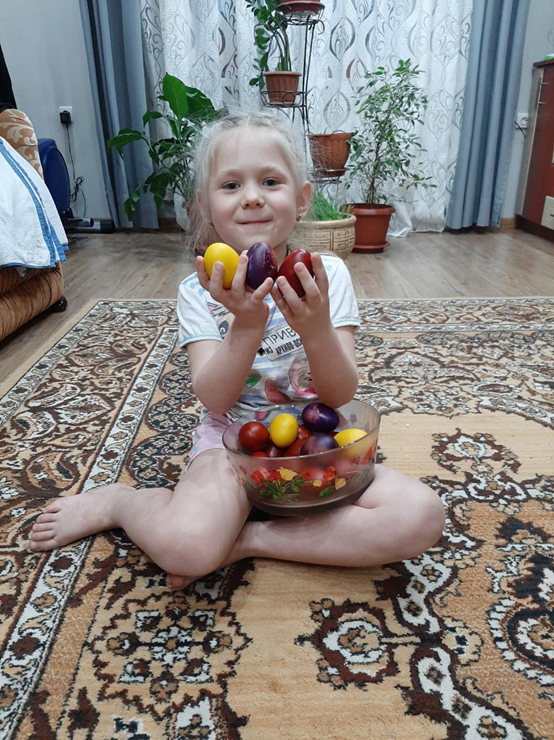 Яйцо пасхальное раскрасим
И маме с папою  подарим-
Со светлой Пасхою поздравим.!!!
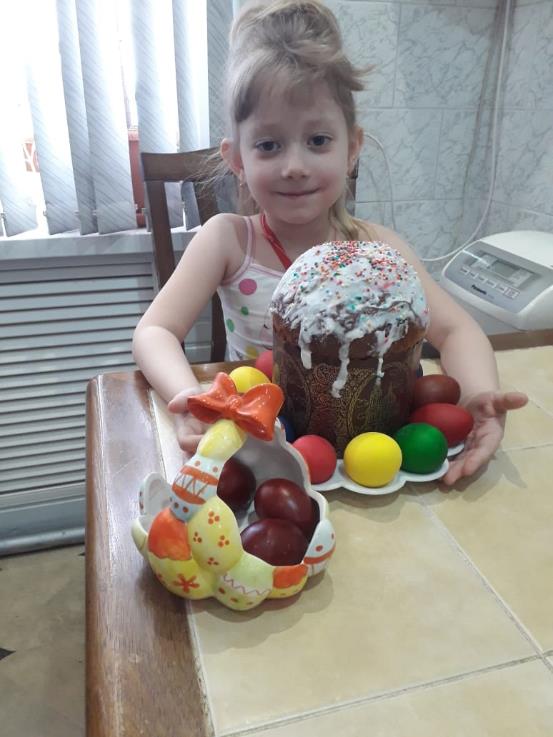 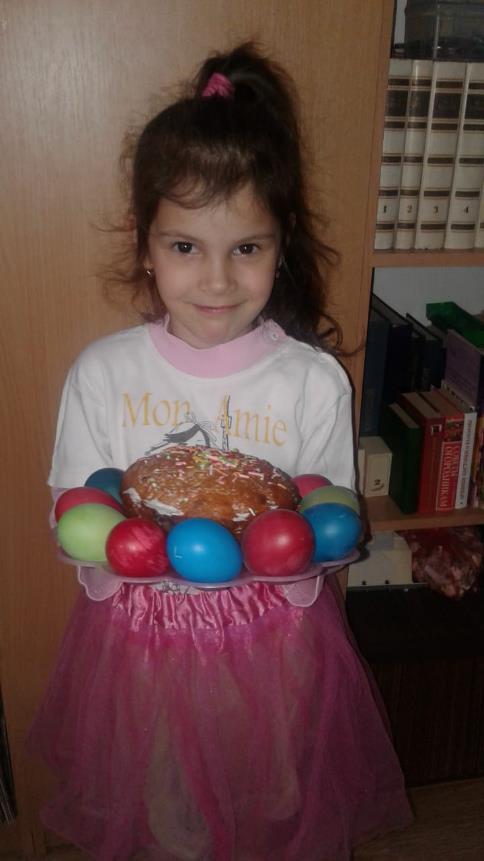 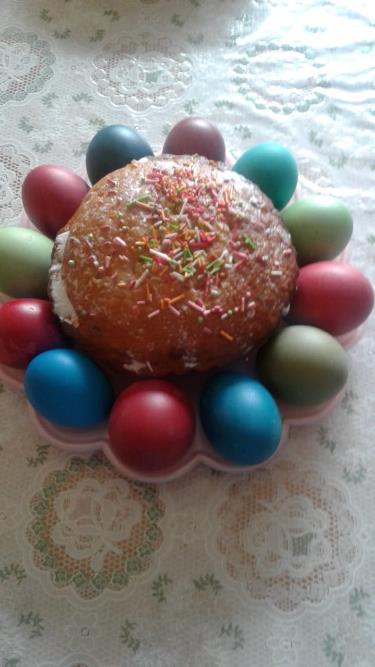 - Пасха – праздник самый светлый!
А яйцо, известно мне, Символ жизни на земле!
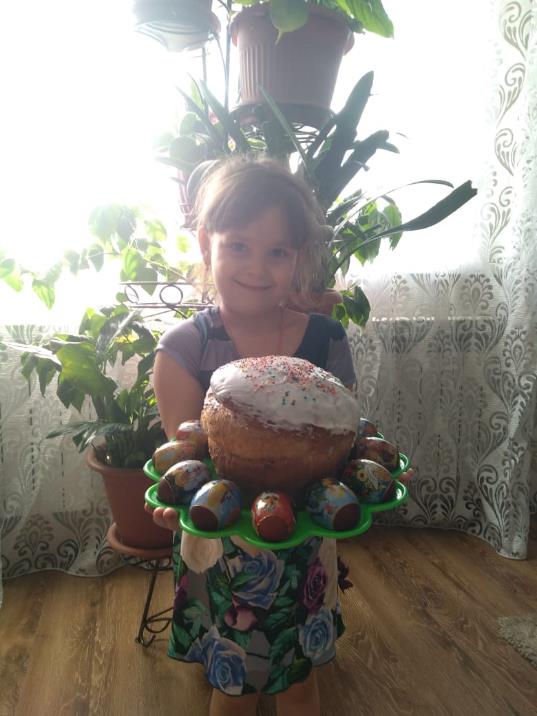 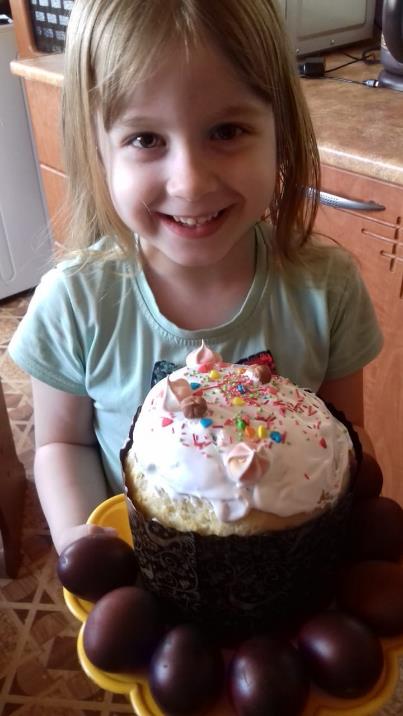 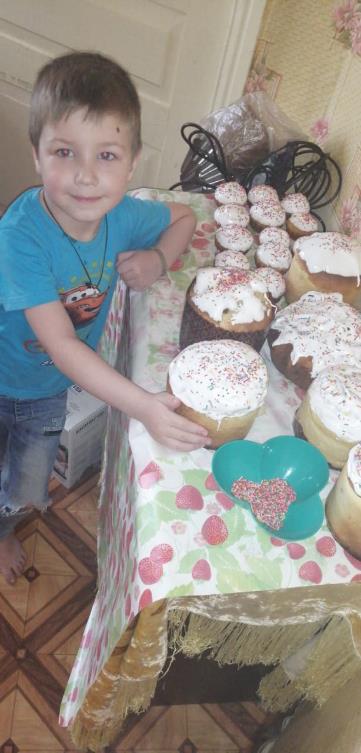 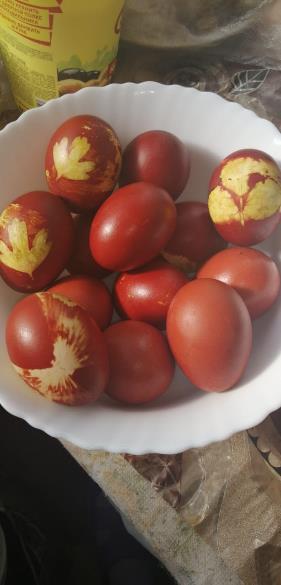 В светлое Христово Воскресенье На душе пусть будет чисто и светло! Будет хлебосольным угощенье, Солнце дарит радость и тепло!
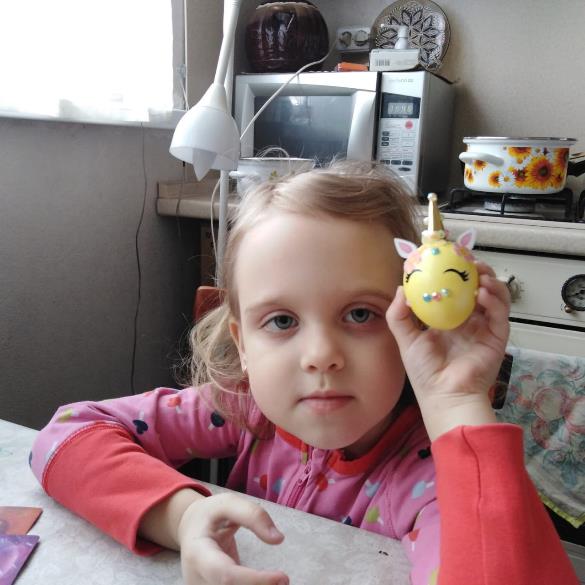 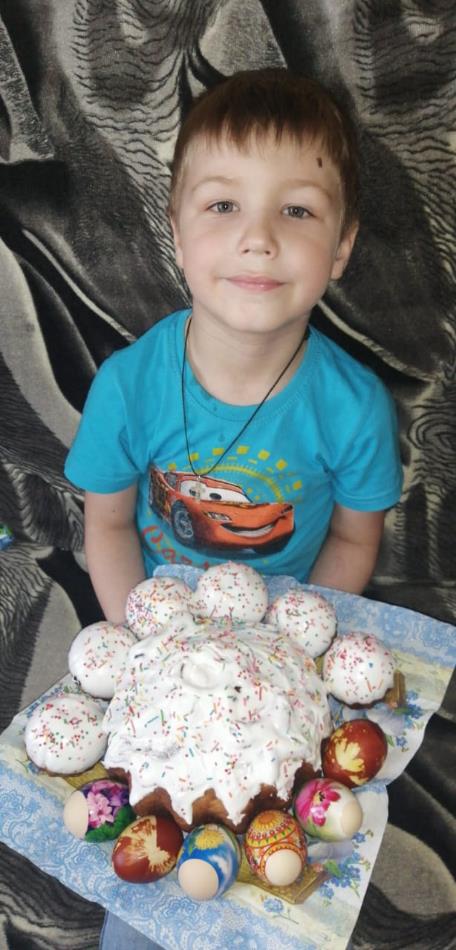 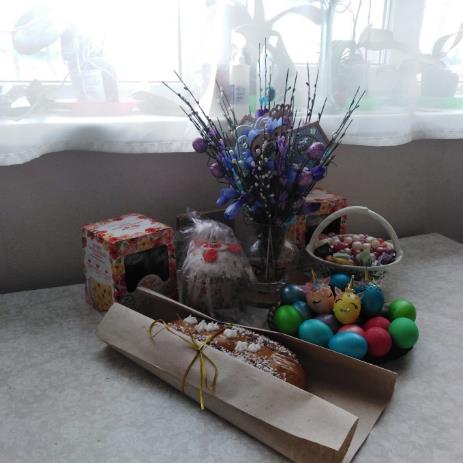 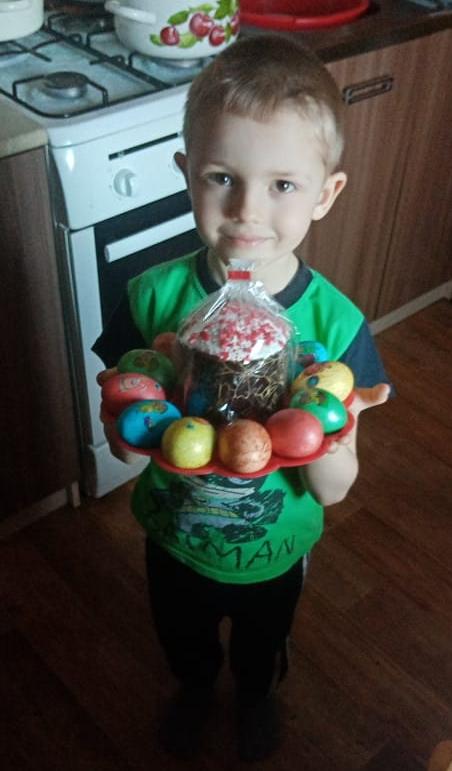 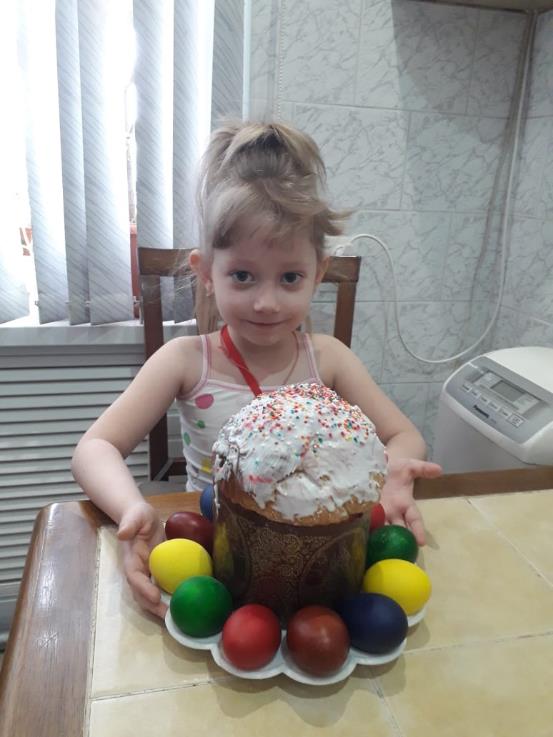 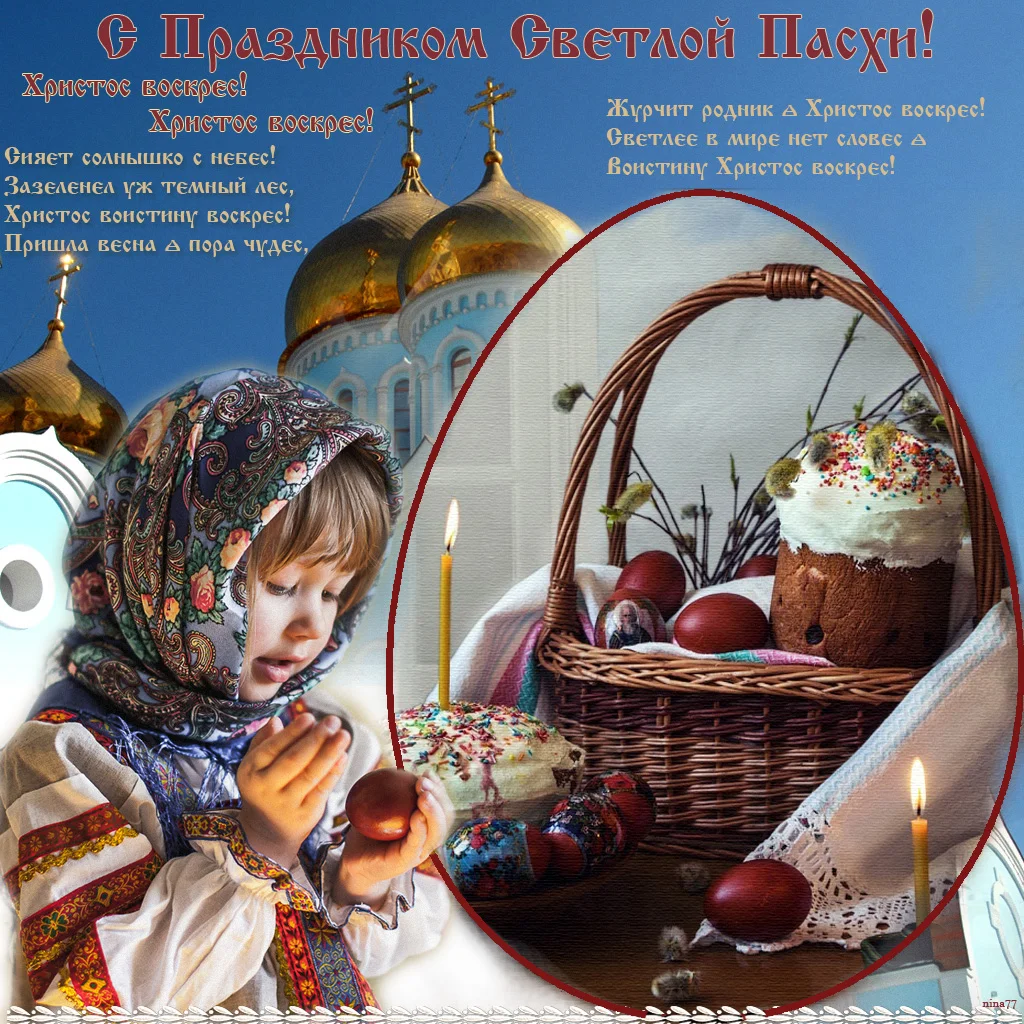